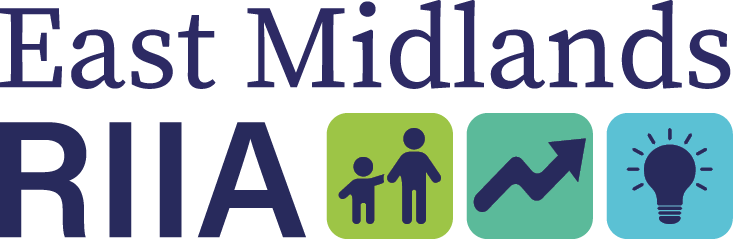 Visibility in Leadership Network

Lived Experiences
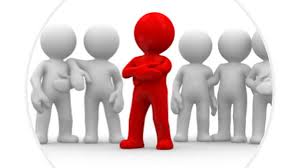 Presented by Jeena & Khalid
Diversity in Children’s Services Leadership Teams
Khalid to add:
The aim of the group & its journey so far…. 
How many members
Objective
Meeting how often
Discussions so far
Diversity in Children’s Services Leadership Teams
Real Life lived experiences:

Please:
Do not speculate
Recognise the courage it takes to share
You will be asked to reflect after these
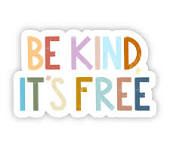 Diversity in Children’s Services Leadership Teams
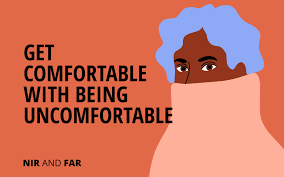 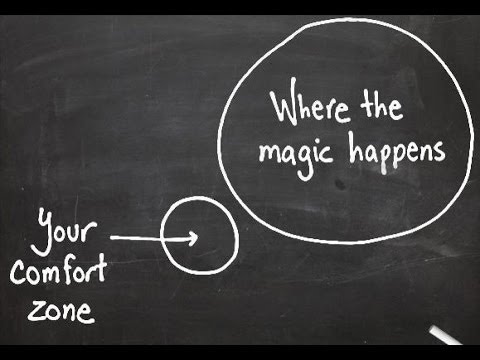 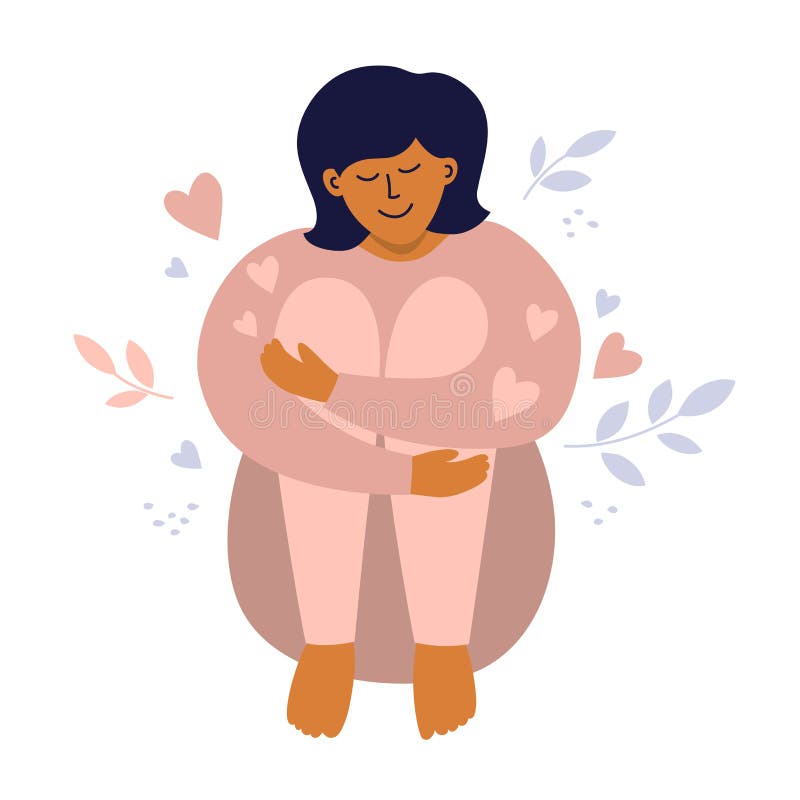 TAKE CARE OF YOURSELF
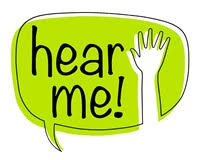 Lived experience 1

I am a Black British male of Afro Caribbean heritage; my current role is that of a team manager in children’s services. Originally from South where the majority of my working experiences have been predominantly working in Youth Services in London but in the last 15 years in the North and Midlands. …..
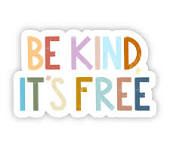 Diversity in Children’s Services Leadership Teams
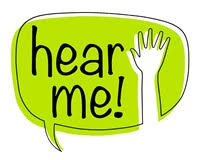 Lived experience 2


I have spent 25 years in local government, 11 of which have been in senior management roles, including 7 years in Children’s Services. I am a proud man of Black African heritage, a father to four mixed-heritage children, and happily married. ….
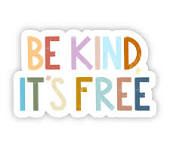 Diversity in Children’s Services Leadership Teams
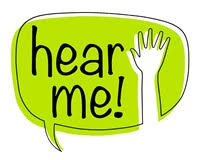 Lived experience 3


Belonging!
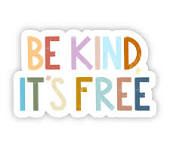 Diversity in Children’s Services Leadership Teams
Be curious, be brave, take an interest….
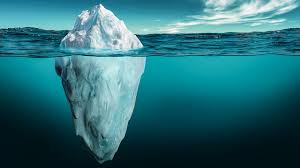 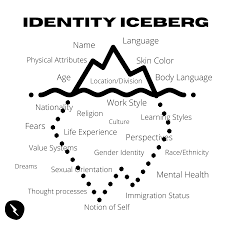 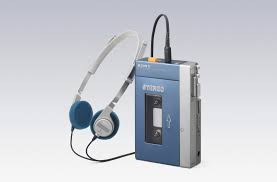 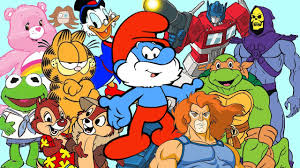 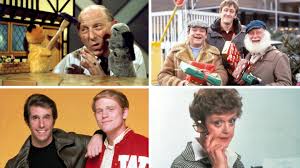 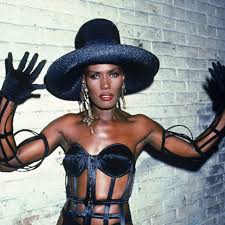 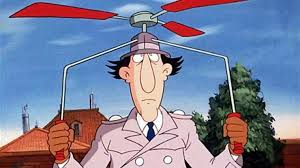 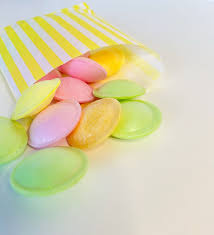 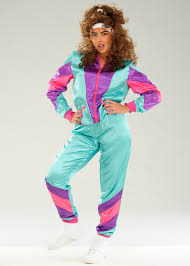 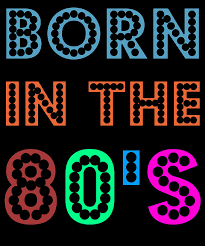 Jeenakumari Chauhan >

Jeena Chauhan
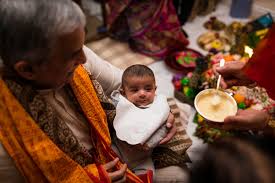 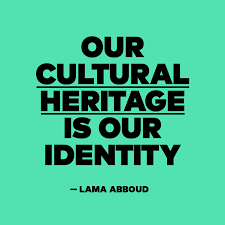 Diversity in Children’s Services Leadership Teams
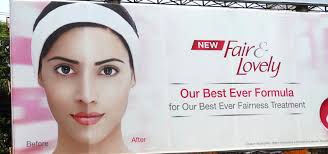 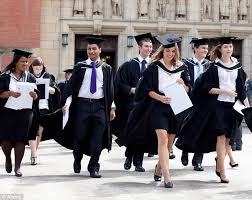 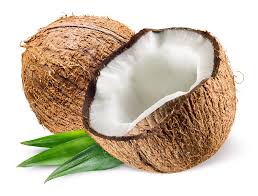 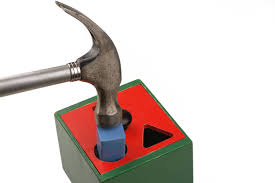 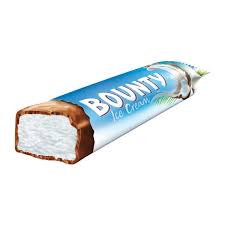 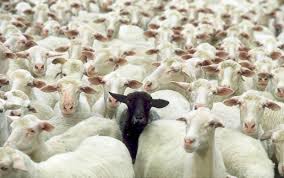 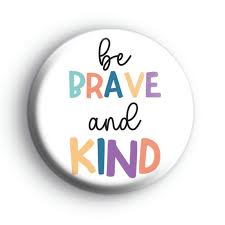 Be Brave
Be curious
Leaders of Action
Equity Ambassadors
Choose to -shift or shatter
See and nurture the potential
Explore the iceberg
Small acts or actions matter
Be champions of Hope 
We all want to belong
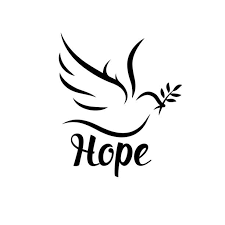 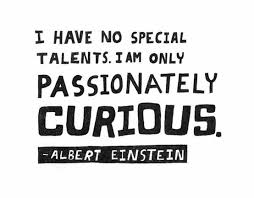 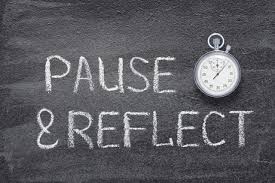 How are you feeling?
What resonated with you? 
What made you feel uncomfortable?
What surprised you?

What one thing will you do within the next  10 days as direct result of what you have heard this morning?
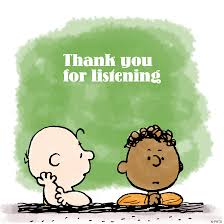 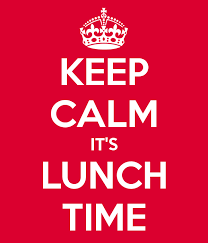